2.1- Sets
1
L Al-zaid                     Math1101
DEFINITION 1
A set is an unordered collection of objects.
DEFINITION 2
The objects in a set are called the elements, or members, of the set. A set is said to contain
its elements.
2
L Al-zaid                     Math1101
EXAMPLE 2
The set O of odd positive integers less than 1 0 can be expressed by O = {……………….}.
Set builder notation:
the set 0 of all odd positive integers less than 1 0 can be written as
3
L Al-zaid                     Math1101
Some Important Sets
N = {O, 1 , 2, 3 , . . . } , the set of natural numbers
Z = { . . . , -2, - 1 , 0, 1 , 2, . . . } , the set of integers
z+ = { I , 2, 3, . . . } , the set of positive integers
Q = {p/q | p ε Z, q ε Z, and q ≠0 } , the set of rational numbers
R, the set of real numbers.
4
L Al-zaid                     Math1101
5
L Al-zaid                     Math1101
DEFINITION 4
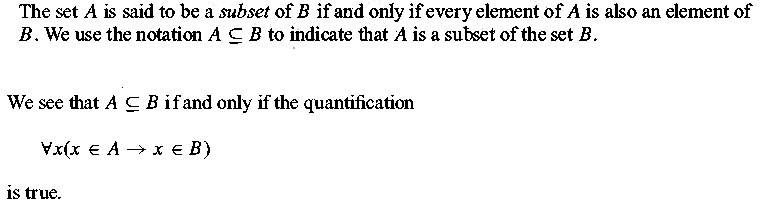 THEOREM 1
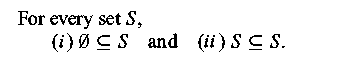 6
L Al-zaid                     Math1101
DEFINITION 5
Let S be a set. If there are exactly n distinct elements in S where n is a nonnegative integer, we say that S is a finite set and that n is the cardinality of S. The cardinality of S is denoted by I S I.
7
L Al-zaid                     Math1101
EXAMPLE 9 Let A be the set of odd positive integers less than 1 0.
EXAMPLE 10 Let S be the set of letters in the English alphabet.
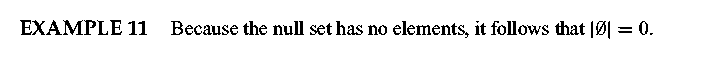 8
L Al-zaid                     Math1101
DEFINITION 6
A set is said to be infinite if it is not finite.
EXAMPLE 12
The set of positive integers is infinite.
9
L Al-zaid                     Math1101
The Power Set
DEFINITION 7
Given a set S, the power set of S is the set of all subsets of the set S. The power set of S is
denoted by P(S).
EXAMPLE 13
What is the power set of the set {0, 1 , 2} ?
10
L Al-zaid                     Math1101
Remark:
If a set has n elements, then its power set has 2n elements.
11
L Al-zaid                     Math1101
Cartesian Products
DEFINITION 8
The ordered n-tuple (aI , a2 , . . . , an) is the ordered collection that has al as its first element, a2 as its second element, . . . , and an as its nth element.
12
أ. زينب آل كاظم
Equality of two ordered n-tuples
We say that two ordered n -tuples are equal if and only if each corresponding pair of their elements is equal.
 In other words, (aI , a2 , . . . , an ) = (bl , b2 , • . • , bn )    if and only if ai = bi , for i = 1 , 2, . . . , n .
 In particular, 2-tuples are called ordered pairs. The ordered pairs (a,b) and (c,d) are equal if and only if
 a =c and b = d. 
Note that (a,b) and (b,a) are not equal unless
a = b.
13
L Al-zaid                     Math1101
The Cartesian product of two sets
DEFINITION 9
Let A and B be sets. The Cartesian product of A and B, denoted by A x B, is the set of all
ordered pairs (a,b), where a ϵ A and b ϵ B . Hence,
A x B = {(a , b) | a ϵ A ᴧ b ϵ B } .
14
L Al-zaid                     Math1101
EXAMPLE 16
What is the Cartesian product of A = { 1 , 2} and B= {a , b, c}?
15
L Al-zaid                     Math1101
Caution!
The Cartesian products A x B and B x A are not equal, unless
 A = 0 or B= 0  (so that A x B = 0) or
A = B
16
L Al-zaid                     Math1101
The Cartesian product of sets
DEFINITION 10
The Cartesian product of the sets A1, A2 , . . . , An , denoted by A1x A2 X • • • x An , is the set of ordered n-tuples (a1, a2 , . . . , an ), 
where aj belongs to Aj for i =1 , 2 , . . . , n .
 In other words
A1X A2 x · · · x An = {a1 , a2 , . . . , an ) | aj ϵ Ai for i=1 ,2,.. ,n }.
17
L Al-zaid                     Math1101
EXAMPLE 18
What is the Cartesian product A x B x C , where A = {0, 1 }, B = { 1 , 2}, and C = {0,1 , 2}?
18
L Al-zaid                     Math1101
Homework
Page 119:
1 (a,b)
2(a)
4
5(a,b,c,d,f)
7(a,b,d,f)
9
19
L Al-zaid                     Math1101